Отгадай загадку
Французы называли такое изображение «мёртвая, или неживая природа», немцы и голландцы – «тихая и безмолвная жизнь вещей».
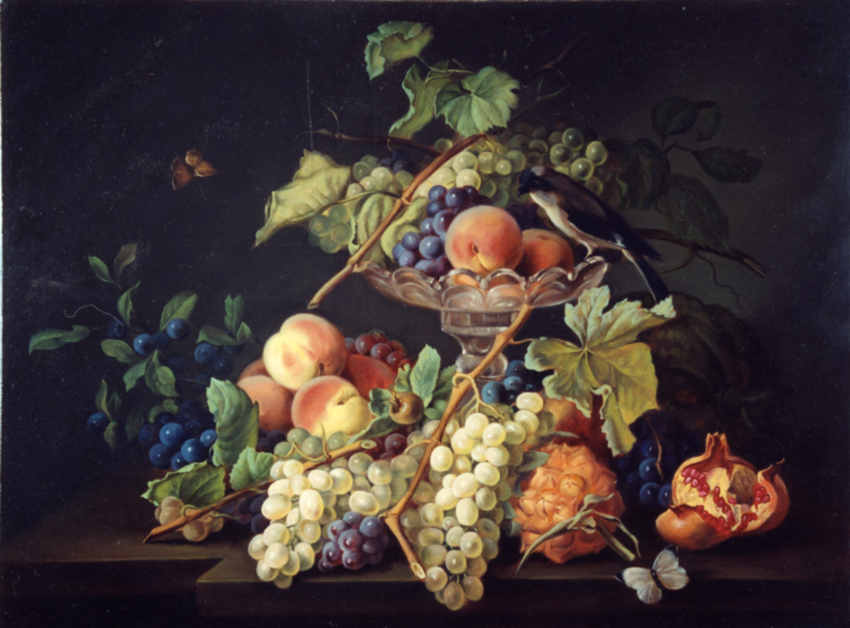 Влад Попов «Натюрморт»
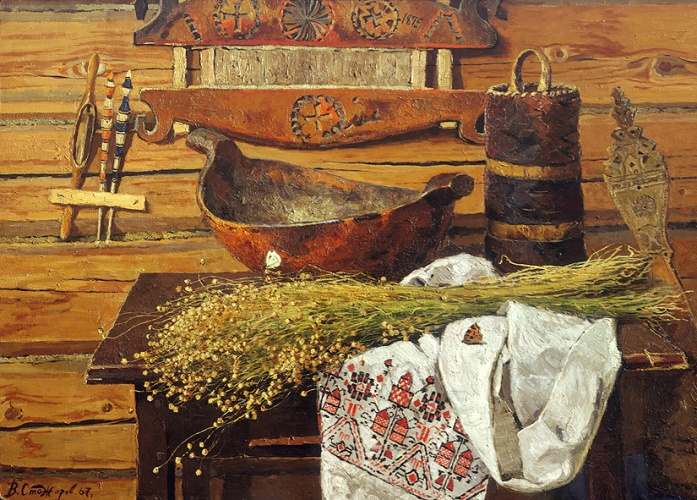 Владимир Стожаров «Натюрморт»
Натюрморт. Рисуем с натуры
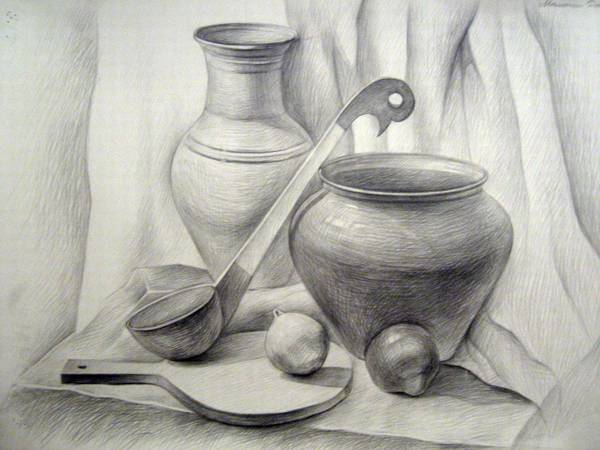 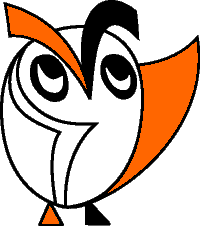 Изобразительное искусство. 2-й класс.
Урок 15.
© ООО «Баласс», 2012.
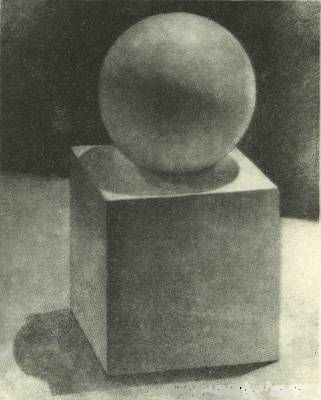 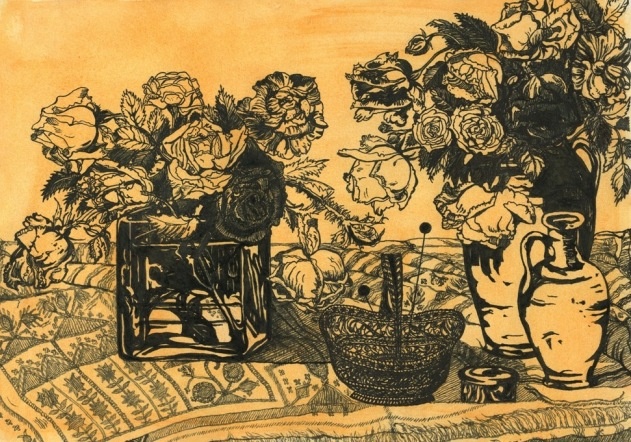 Е. Говорова «Натюрморт»
Представьте себе, что один натюрморт художнику заказал учитель рисования, а другой – дизайнер интерьера. Как вы думаете, какой из этих натюрмортов заказал учитель, а какой – дизайнер?
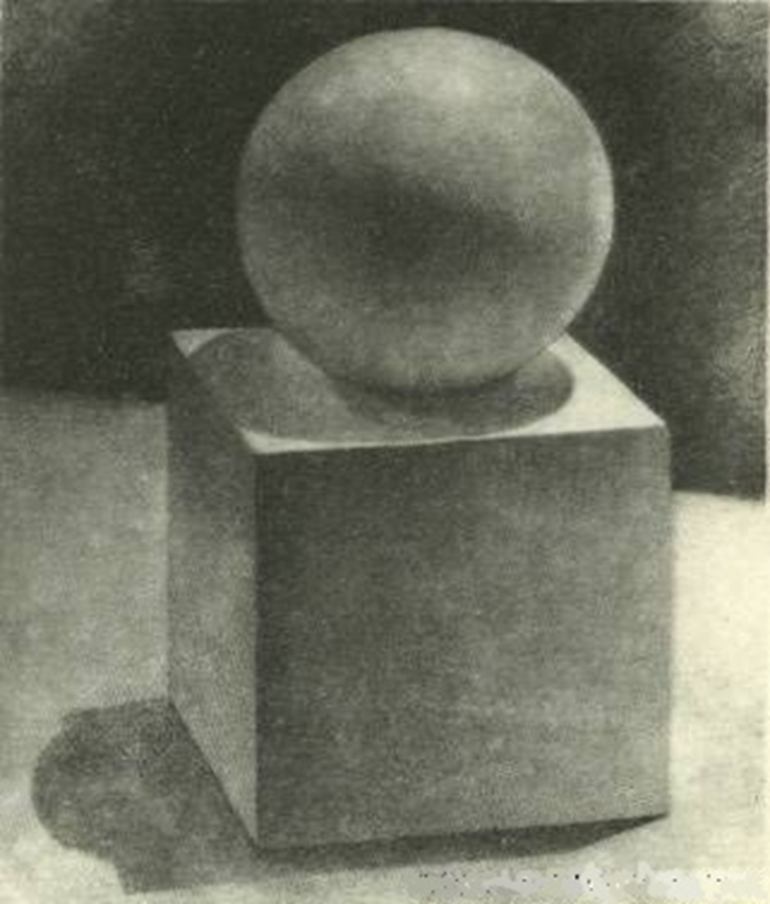 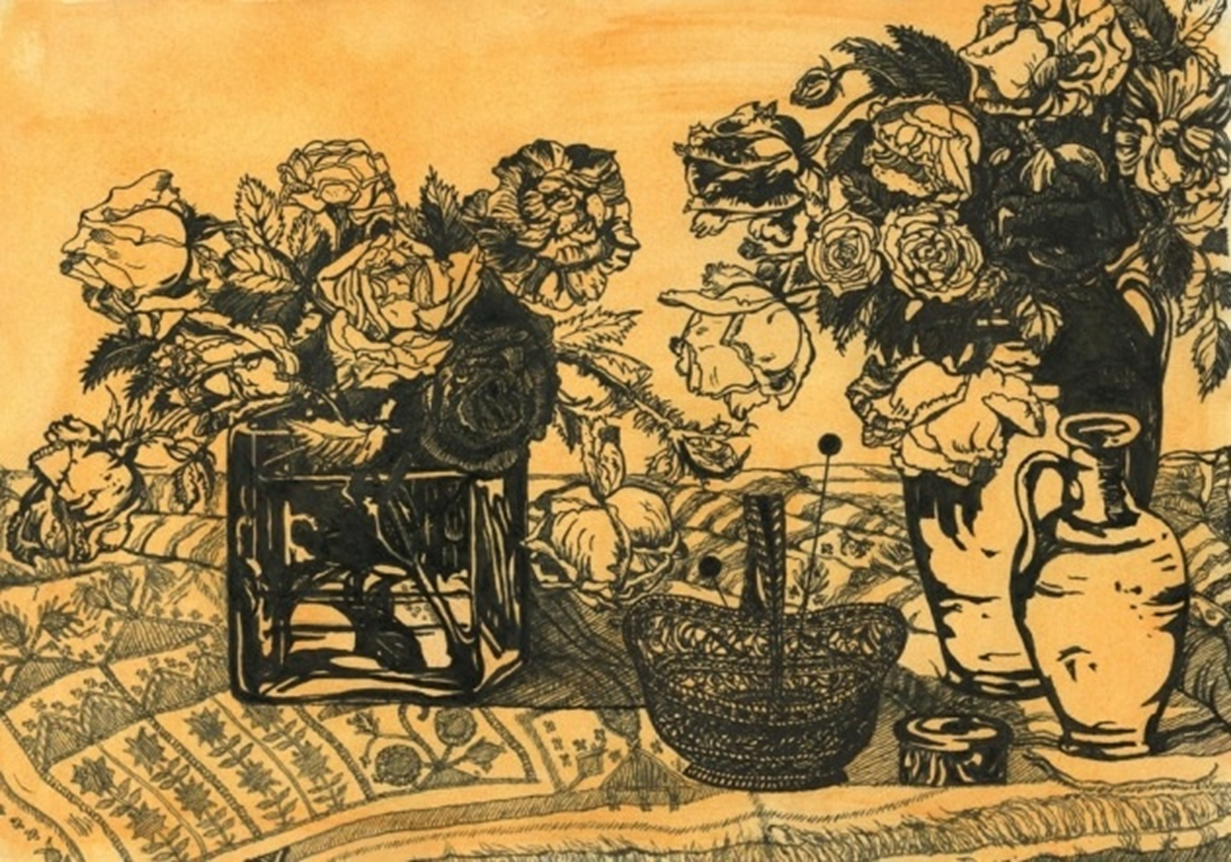 Формулирование проблемы
Для чего художники пишут картины?

Возможны и другие варианты проблемного вопроса
Учебный          Творческий
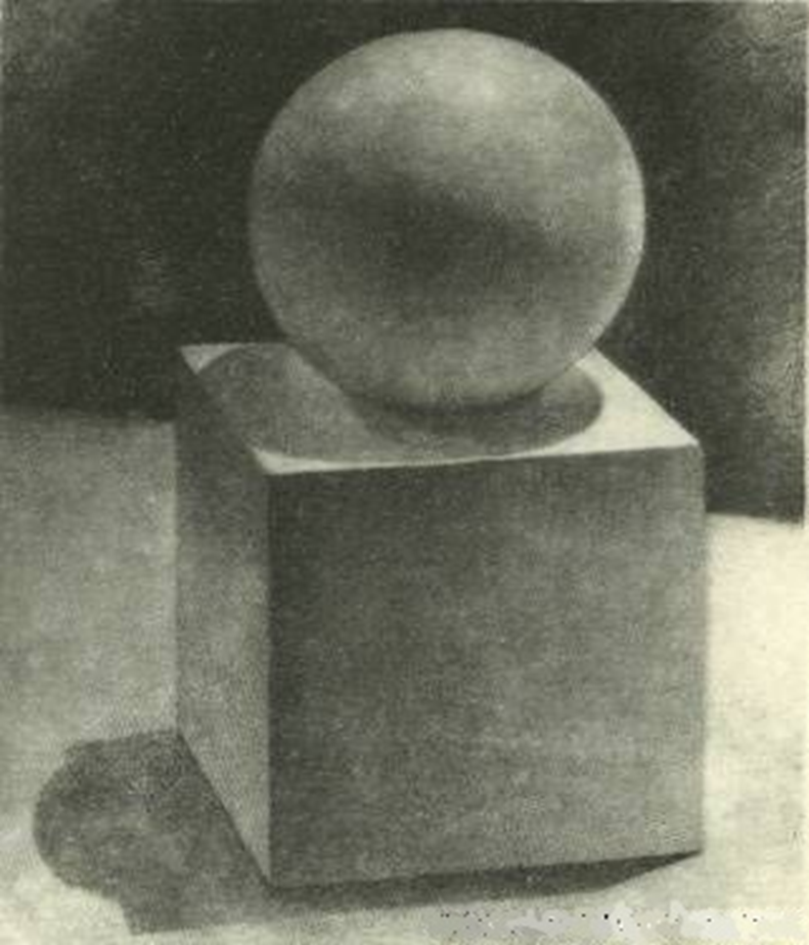 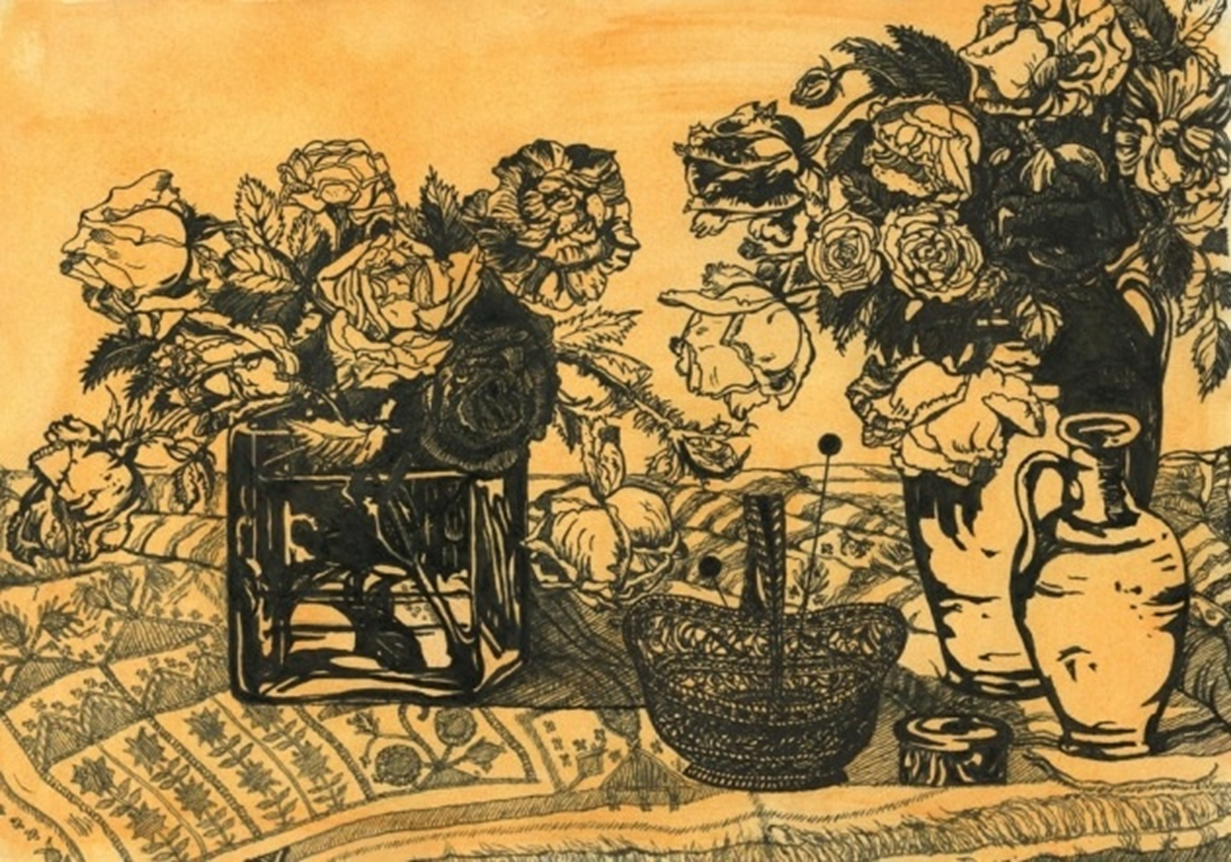 Поиск решения проблемы
Натюрморты бывают разные. Всё зависит от того, что хочет изобразить художник. Ты рассмотрел два натюрморта. Первый –  учебный. На нём нарисованы два геометрических тела – куб и шар. Художнику нужно было как можно точнее передать их форму и объём. Перед вторым художником стояла задача творческая – выразить своё восхищение роскошными букетами благоухающих роз, создать их образ, дать зрителю почувствовать атмосферу праздника.
Какой натюрморт можно считать учебным рисунком, а какой – творческой работой?
Поиск решения проблемы
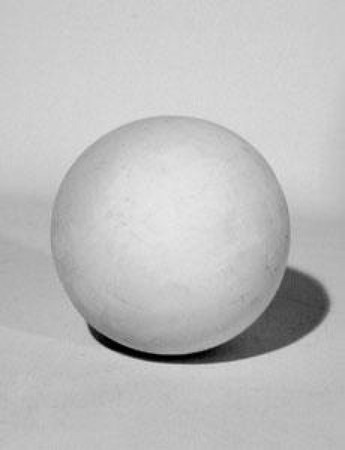 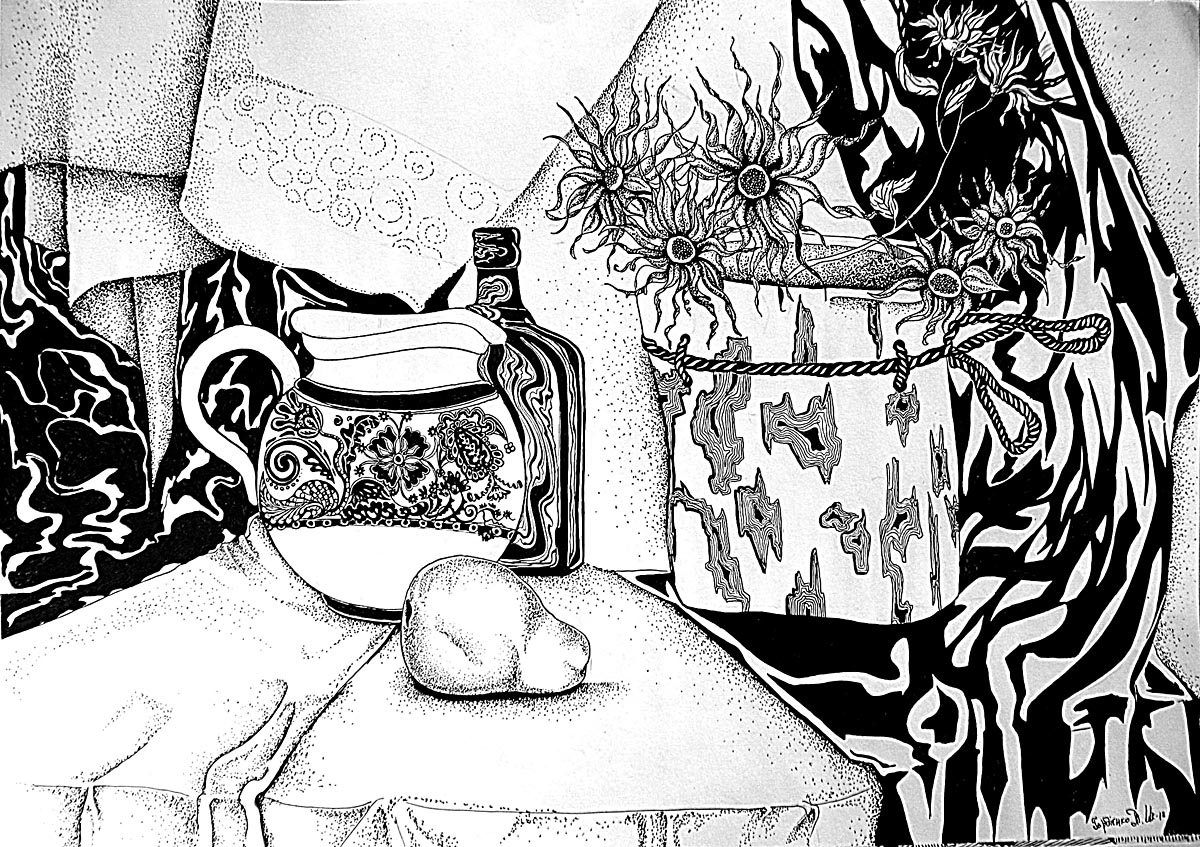 Татьяна Гордиенко
Где расположен источник света? Найдите свет, тень, полутень, падающую тень.
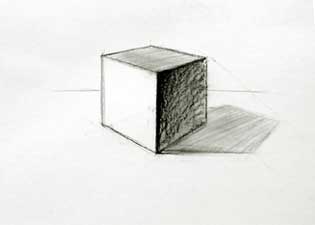 Где расположен источник света? Найдите свет, тень, полутень, падающую тень.
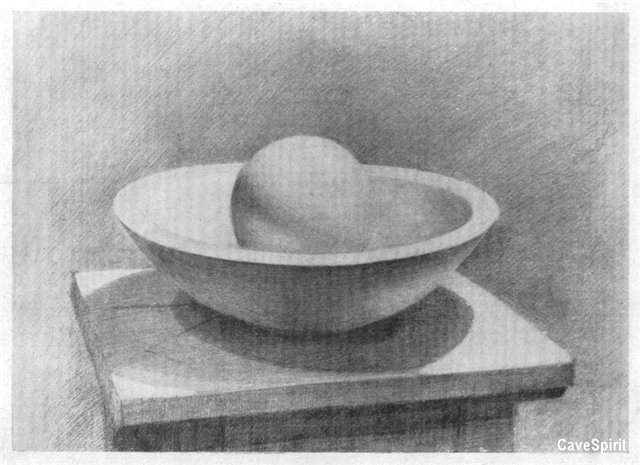 Где расположен источник света? Найдите свет, тень, полутень, падающую тень.
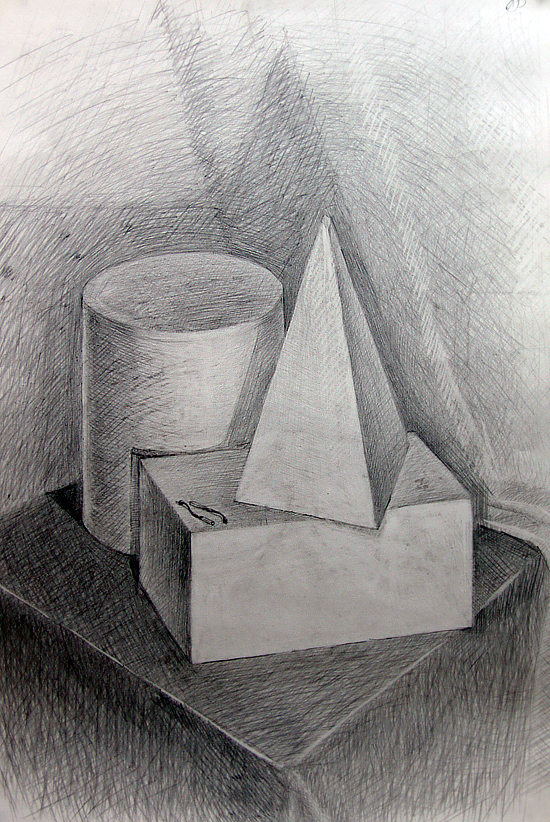 Выражение решения проблемы
Для чего художники пишут картины?
Составьте план работы над натюрмортом
1
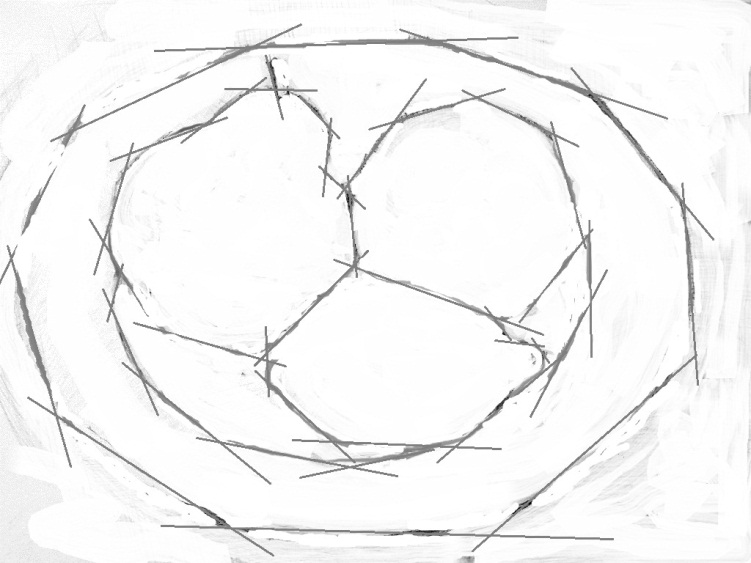 3
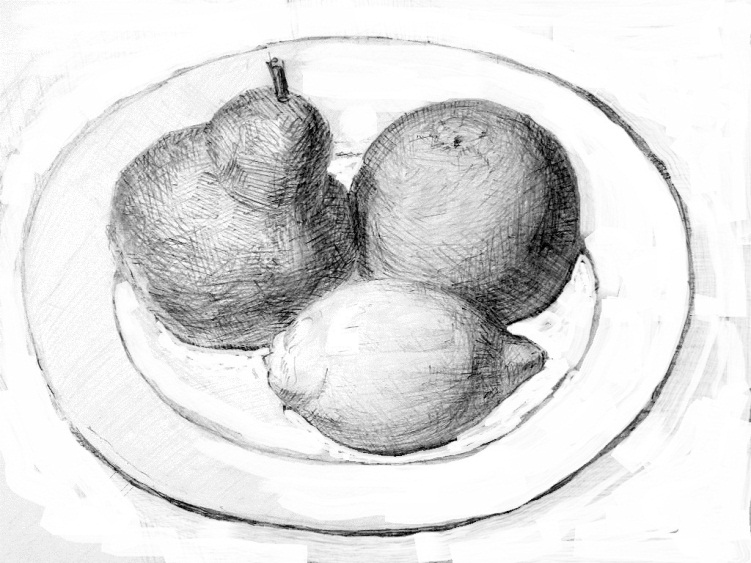 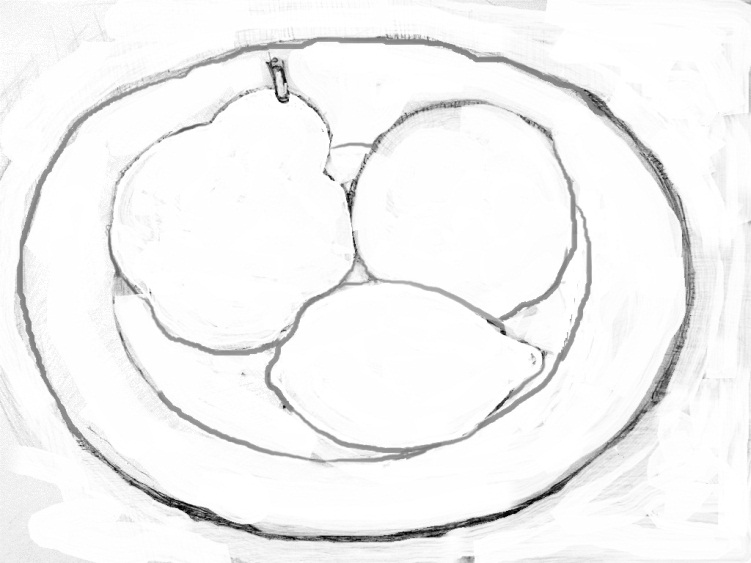 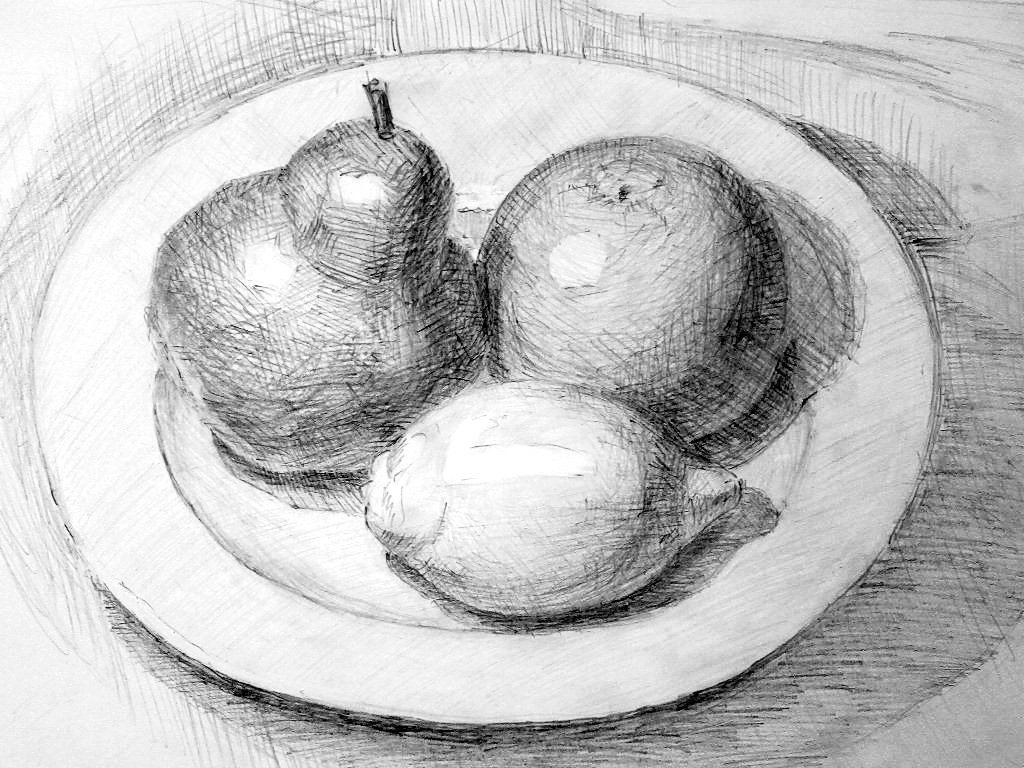 2
4
Выполните рисунок с натуры:

 Наметьте очертания предметов.
 Выполните рисунок.
 Проработайте объём предметов.
 Завершите проработку объёма предметов и фона.
Рефлексия
Оцените свою работу на уроке:
– Что тебе нужно было сделать?
– Задание выполнено в полном объёме? Без ошибок?
– Ты выполнил работу самостоятельно или с помощью? С чьей? 
– Как бы ты оценил свою работу?
Домашнее задание
Принести альбом, цветные карандаши (лучше всего акварельные).